App Inventor 之Google Chart應用
目錄
Google Chart API 
Google Chart 結合 Orientation Sensor姿態感測
Google Chart API
Google Chart API
圖表種類介紹
Bar Charts 長條圖
Line Charts 線性圖
Pie Charts 圓餅圖
Bar Charts 長條圖
https://chart.googleapis.com/chart?cht=bvg&chs=250x100&chd=t:10,40,60,80,30&chxt=x,y&chxl=0:|Jan|Feb|Mar|Apr|May
Cht  圖表類型
bhs：水平堆積長條圖
bvs：垂直堆積長條圖
bvo：垂直條形圖
bhg：水平分組長條圖
bvg：垂直分組長條圖
Chs 　圖表大小
Chd　圖表資料
Chxt　定義x，y軸
Chxl　設定x，y軸標籤
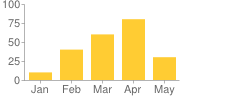 Line Charts 線性圖
Pie Charts 圓餅圖
https://chart.googleapis.com/chart?cht=p3&chs=250x100&chd=t:60,40&chl=Hello|World&chco=FFC6A5|FFFF42
Cht  圖表類型
P：平面餅圖
P3：3D餅圖
PC：同心餅圖
Chs  圖表大小
Chd  圖表資料
Chl    圖表內容標籤 
Chco 圖表顏色
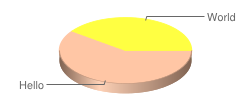 Pie Charts 圓餅圖
https://chart.googleapis.com/chart?cht=p&chs=250x100&chd=t:60,40,30&chl=Hello|World|ya&chco=FFC6A5|FFFF42|FF3542
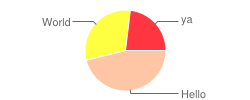